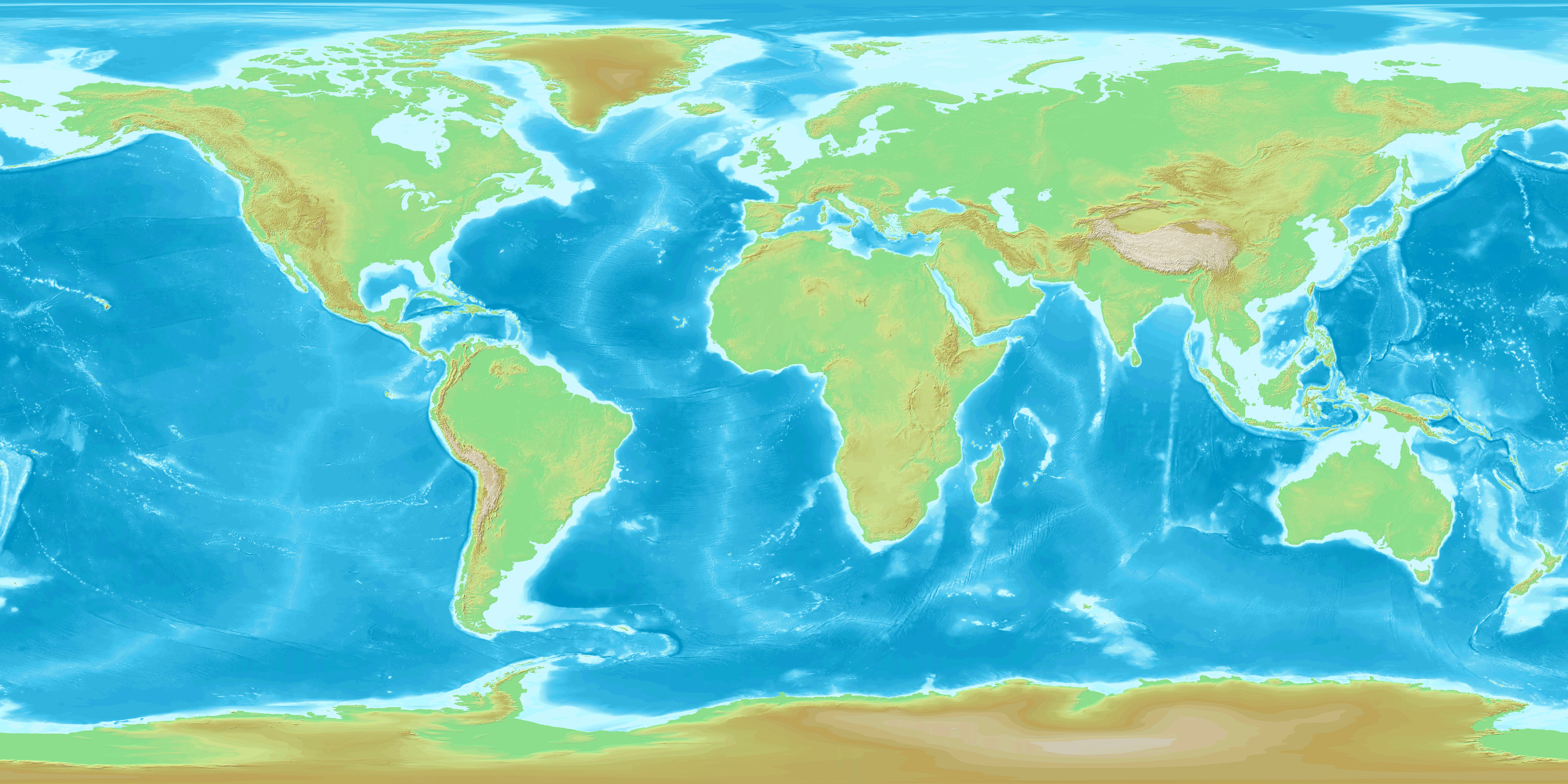 2050
READY, SET, CURB!
START
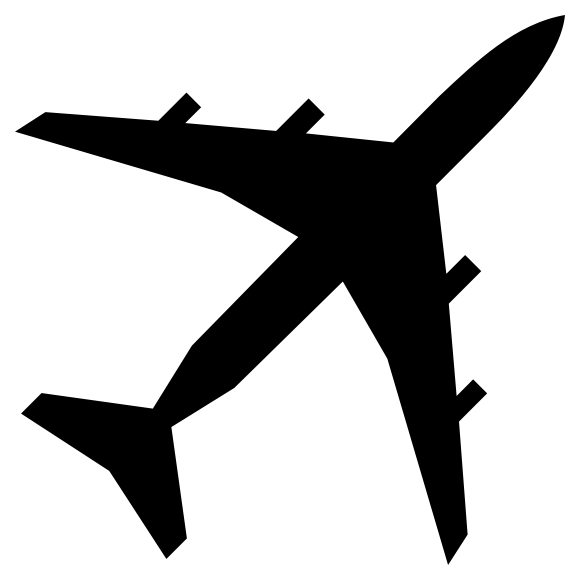 THE NORTH POLE/ THE ARCTIC
THE PACIFIC NORTHWEST -- HOME!
TEAM
MICRONESIA
TEAM
THE GREAT BARRIER REEF
TEAM
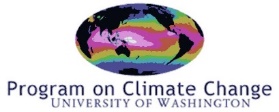 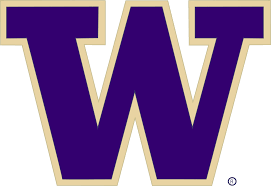 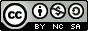 This game was developed in partial fulfillment of a Graduate Certificate in Climate Science, and is dedicated to the game creator’s younger sister, Emmi.
We encourage the reuse and dissemination of this game for noncommercial purposes as long as attribution is retained and any adaptations are shared with the same licensing.  This work is licensed under a Creative Commons Attribution-NonCommercial-ShareAlike 4.0 International License.
Attribution should include: Stote, A. (2019) Ready, Set, Curb!.  Retrieved (date), from https://pcc.uw.edu/education/presentation-resources/
TEAM
TEAM
This Photo by Unknown Author is licensed under CC BY-SA